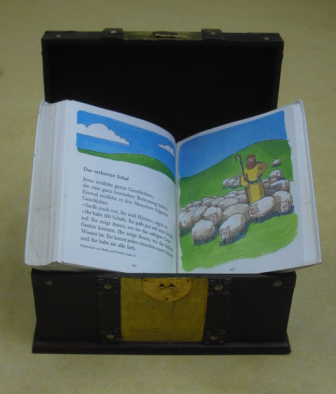 Die ungefähre Entstehung der Evangelien
1
Johannes ,              Lukas,                      Matthäus,                          Markus
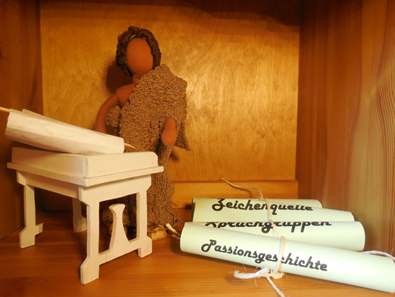 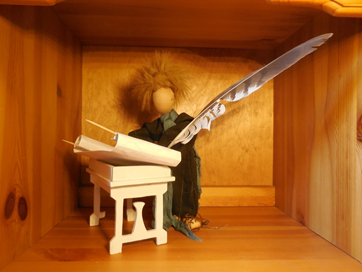 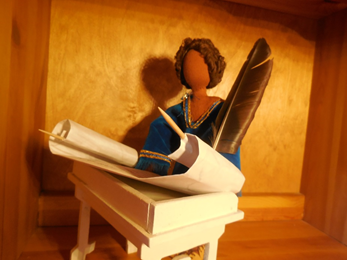 Klebe die Bilder zum Zeitstrahl und schreibe die Namen dazu!
2